GENEZE   MNIŠSTVÍ
OD OTCŮ POUŠTĚ KE KOLÉBCE ZÁPADNÍHO MNIŠTVÍ
Kořeny mnišského života
Hlavní autorita – PÍSMO SVATÉ
ANTONÍN VELIKÝ:
 „Cokoliv činíš nebo mluvíš, pro všechno hledej svědectví Písma!“
PACHOMIUS:     
„Světélko, které vede bratry, je Evangelium“
Sv. BENEDIKT:
„Per ducatum evangelii – pod vedením Evangelia“
POUSTEVNICTVÍ
Počátky v Egyptě, koncem 3. století
Asketi opouštějí církevní obce, odcházejí žít do samoty (pouště) = ANACHORITÉ
Poušť – místo nejbližší Bohu
„Nic jiného nemít na mysli, než očekávání Pána“.
První známý poustevník – Pavel Thébský (+340)
Poustevnická kolonie – Nilská oblast
POKUŠENÍ  SV. ANTONÍNA
POČÁTKY MNIŠTVÍ
323 – u TABENNISI – hornoegyptská poušť- NEJSTARŠÍ KLÁŠTER
PACHOMIUS
Další osobnosti:
EVAGRIOS PONTIKOS (345-399)
JAN KASSIÁN
Královská cesta k Bohu: Přes zdrženlivost jazyka a břicha –mlčením, postem a pokorou
Pokora=jediná ctnost, kterou nemohou napodobit démoni
Sv. Pachomius dostává pravidla pro společný život v klášteře
SYRSKÉ MNIŠTVÍ, STYLITÉ
SV. AUGUSTIN
ORDO SANCTI BENEDICTI – O.S.B.
Zakladatel:  SV. BENEDIKT Z NURSIE (480-543)
Jeho životopisec : papež Řehoř Veliký
„Vita Sancti Benedicti“
Základní myšlenky:
ORA et LABORA = dělit den mezi modlitbu a práci
Ve všem zachovávat míru
NIČEMU ať se nedává přednost před službou Boží
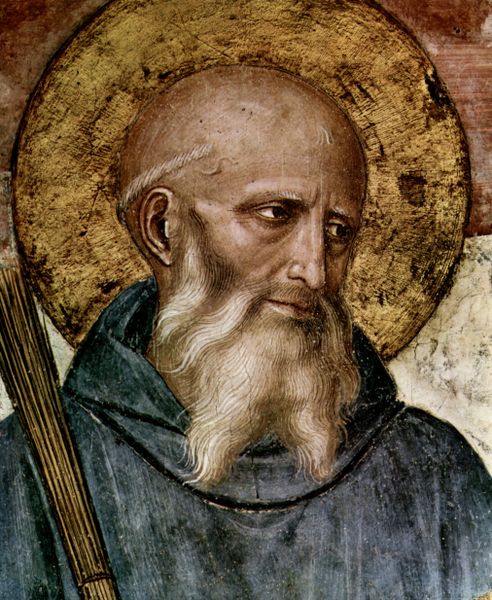 Sv. Benedikt ve skalní jeskyni
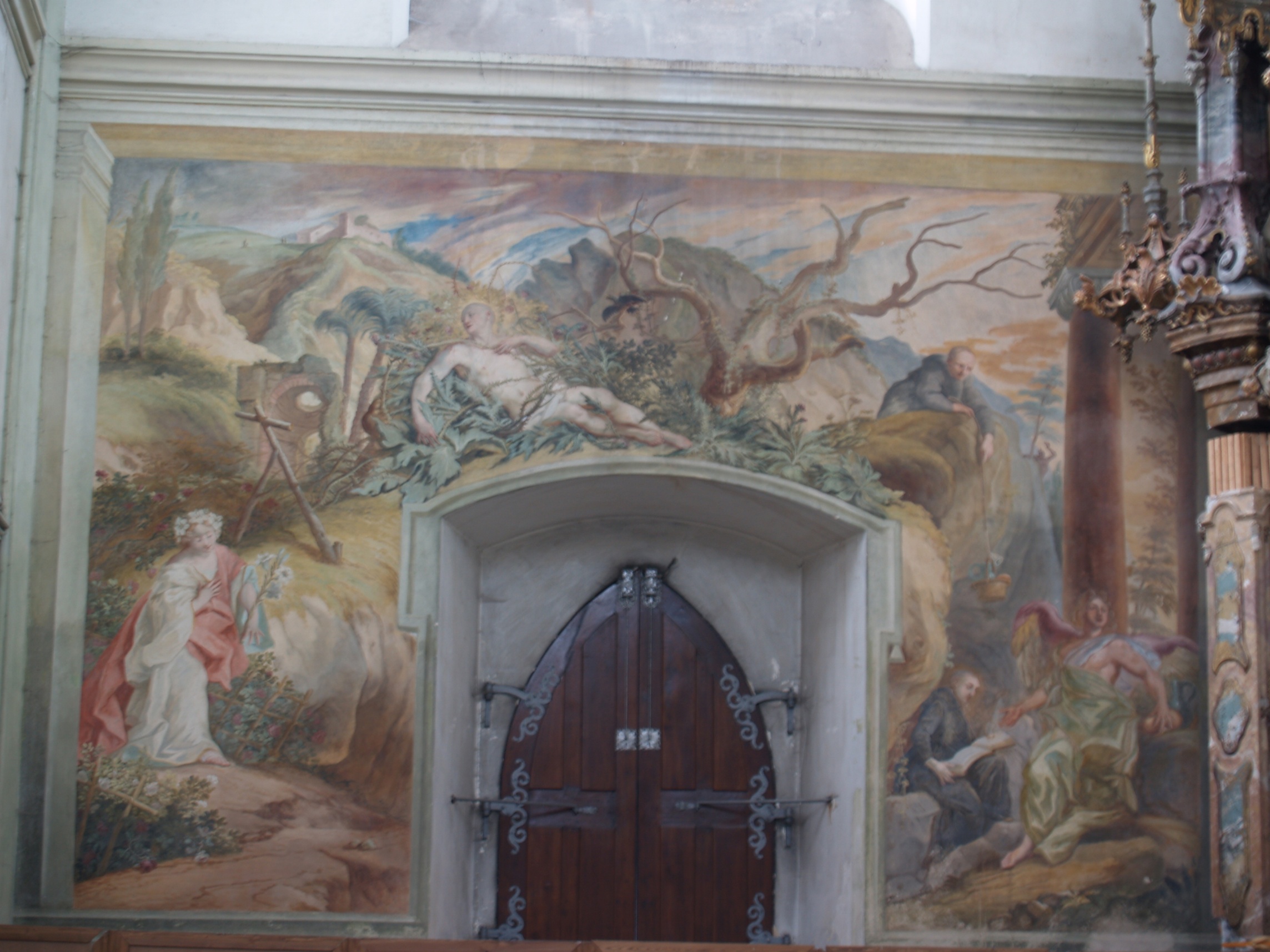 Řehoř Veliký píše Život sv. Benedikta
MONTE CASINO
Mont Saint Michel
Panonhalma
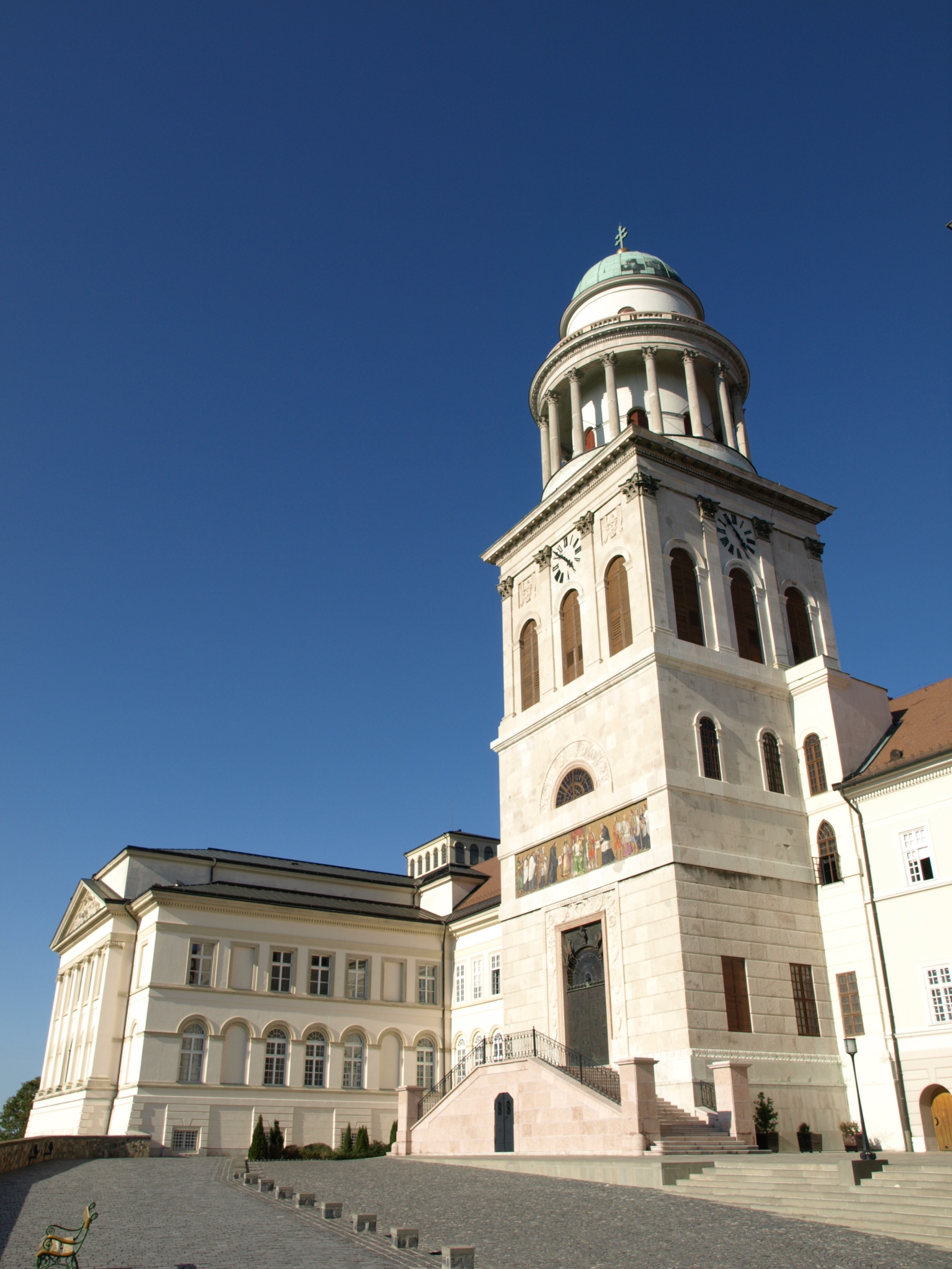 MELK
TYNIEC
St. GALLEN
Göttweig
Základní kameny benediktinského způsobu života
MODLITBA
LECTIO DIVINA
PRÁCE
POHOSTINNOST
PAX BENEDICTINA –benediktinské kláštery se měly stát ostrovy pokoje v nepokojném světě
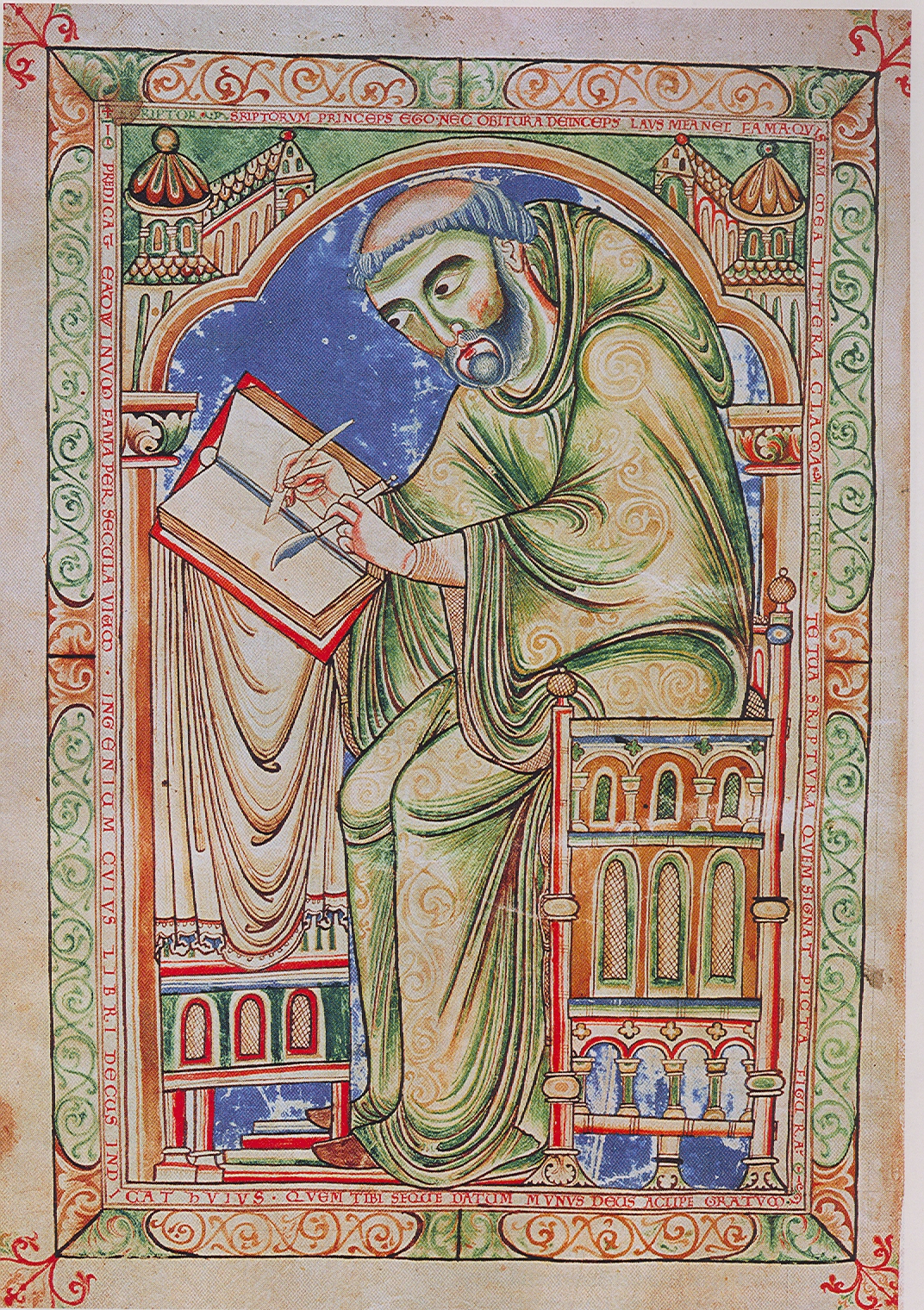 Ideální plán kláštera
Řeholníci a život v klášteře
Řeholní instituce – mužské
                               -  ženské
Základní sliby: chudoba, poslušnost, čistota
Mužské řády se dělí na:
rytířské řády
křižovníky, 
řeholní kanovníky
monastické řády
žebravé řády
řeholní kleriky
Břevnov
Břevnov - interiér
Broumov
Broumov
Broumov - mědirytina
Police n.M.
Sázava
Rajhrad
Rajhrad
Sv. Jan pod Skálou
Kladruby
Kladruby
Kladruby – barokní gotika - Santini
Třebíč